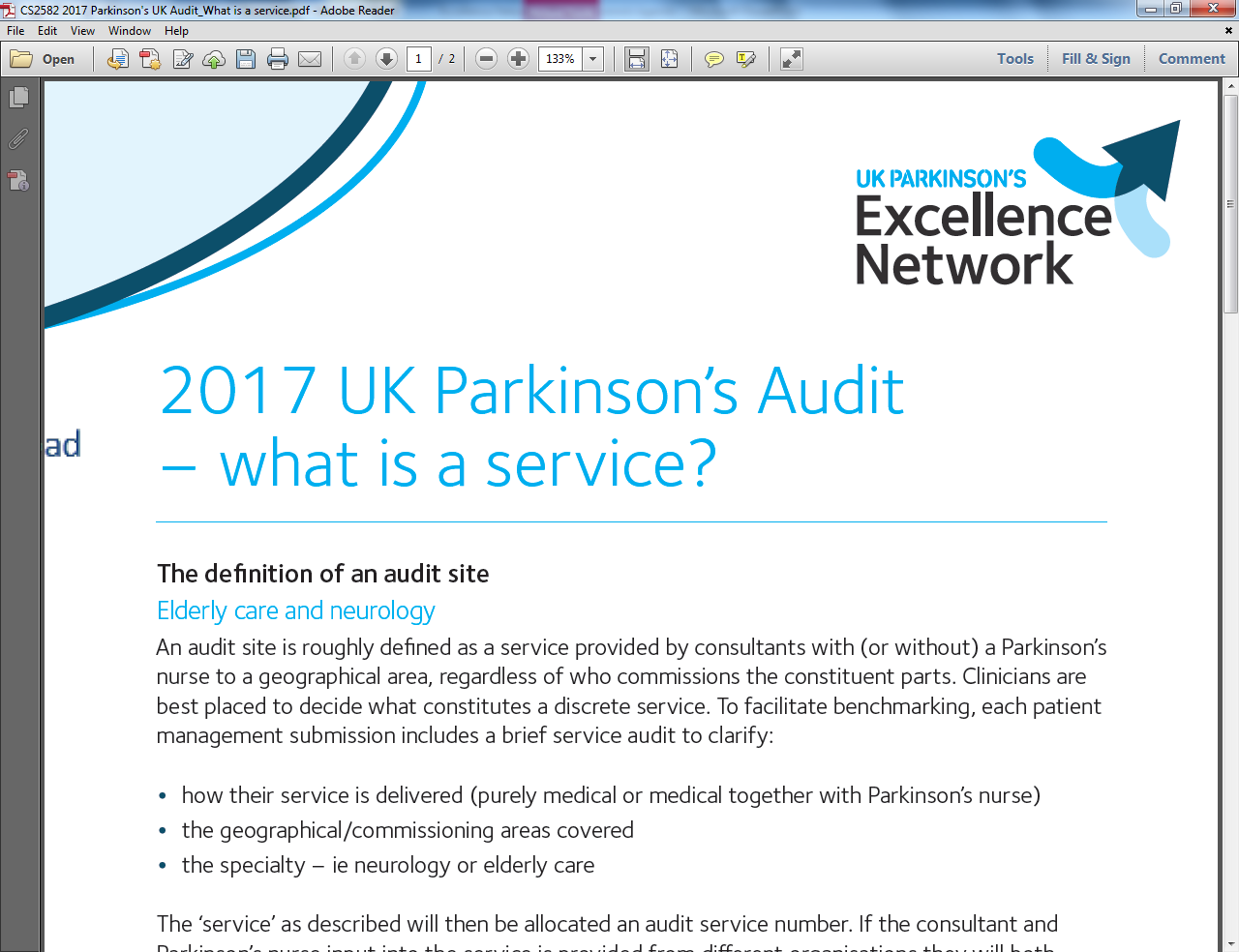 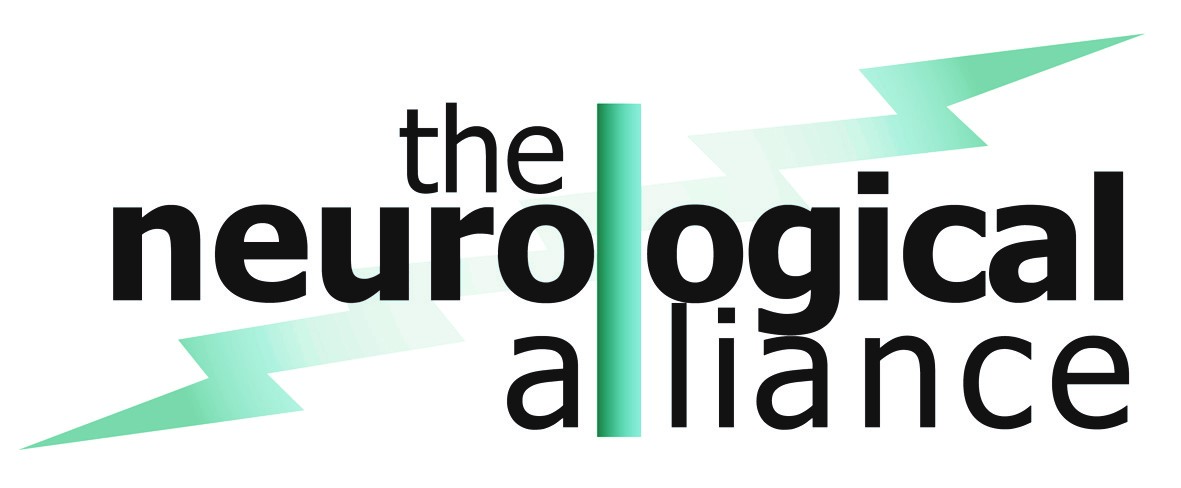 Thursday 19th July 2018, 
 London
Parkinson’s, Dementia and Psychiatry Meeting
On behalf of the organisers

Professor Adrian Williams 
Professor Alistair Burns
Dr Catherine Mummery

NHS England’s National Neuro Advisory Group, The Neurological Alliance and Parkinson’s UK:

   
Date/Time: 
Thursday 19th July 2018 Commencing 13:00 (refreshments to be served from on arrival) Finishing at 17:00
Venue: 
Royal College of Nursing, 20 Cavendish Square, London W1G 0RN.
The venue approx a 5 minute walk from both Bond Street and Oxford Circus undergroud stations.  
 
The agenda may be subject to change, if you have any suggestions or feedback please contact lucy.hawkins4@nhs.net
 
Spaces are limited, to confirm your place, please email Risha Goswamy: excellence@parkinsons.org.uk

More informationabout the national  Parkinson’s Excellence Network can be found here: parkinsons.org.uk/professionals


PLEASE SEE ATTACHED AGENDA
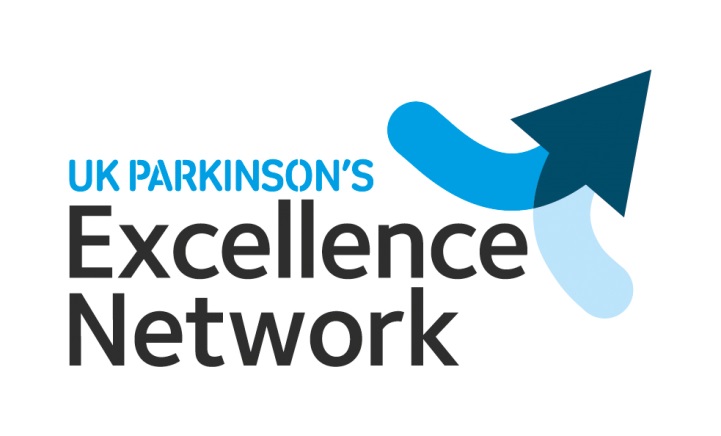 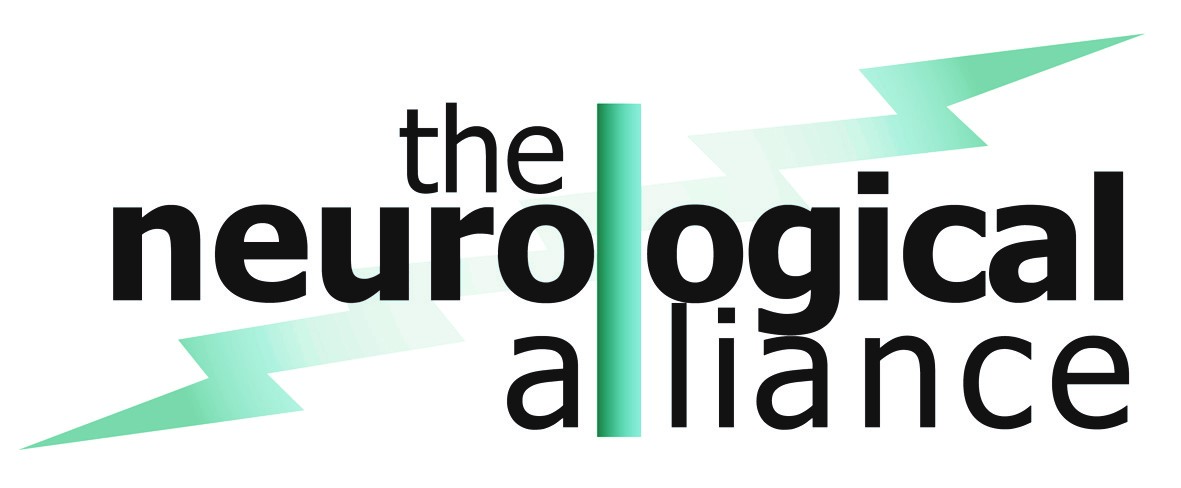 Thursday 19th July 2018
13:00 Welcome and introductions 
Adrian Williams and Alistair Burns
Contact: Adrian.Williams@uhb.nhs.uk and alistair.burns@manchester.ac.uk 

13:15 What does good look like?
Neil Archibald, South Tees NHS Trust 
Clare Johnson and Lisa Brown, Derby Teaching Hospitals NHS Foundation Trust 
Sandra Mahon and Tracy Williams, Cardiff and Vale UHB 

14:15 So what is the problem?
Adrian Williams et al.
Patient story (Mike)

14:45 What causes variation and what can we do to reduce it? 
Table group discussion
5 key objectives to reduce variation

15:15 Break for tea / coffee 

15:30 UK Parkinson’s Excellence Network: What’s next 2018 
Daiga Heisters, Head of Excellence Network, Parkinson’s UK
Contact: (dhesiters@parkinsons.org.uk) 

15:50 All-Party Parliamentary Group  report
Laura Cockram (confirmed)
Contact: (lcockram@parkinsons.org.uk)  

16:10 The Future of Dementia Care
Dr Catherine Mummery
Contact: (cath.mummery@nhs.net)  

16:30 Q&A / Discussion
Feedback from focus groups

16:50 Closing remarks and agreed actions
 Adrian Williams and Alistair Burns

*agenda may be subject to change